Everlasting God
Strength will rise as 
We wait upon the LordWe will wait upon the LordWe will wait upon the Lord
Strength will rise as 
We wait upon the LordWe will wait upon the LordWe will wait upon the Lord
Our God You reign foreverOur hope Our strong deliverer
You are the everlasting GodThe everlasting GodYou do not faint You won't grow wearyYou're the defender of the weakYou comfort those in needYou lift us up on wings like eagles
Strength will rise as 
We wait upon the LordWe will wait upon the LordWe will wait upon the Lord
Strength will rise as 
We wait upon the LordWe will wait upon the LordWe will wait upon the Lord
Our God You reign foreverOur hope Our strong deliverer
You are the everlasting GodThe everlasting GodYou do not faint You won't grow wearyYou're the defender of the weakYou comfort those in needYou lift us up on wings like eagles
Brenton Brown, Ken Riley
2005 Thankyou Music
CCLI 78316
Holding On to You
All I want is You 
all I need is YouAnd I do believe What You say is trueBut I don't understandWhy it's taken me So long to know
Well I tried to be everything I needBut a broken heart was allThat I achievedStill I don't understandWhy it's taken me so long to know
You never changeYour love remainsOh God, I'm holding onto YouWhen I'm afraidStill Your love remainsOh God, I'm holding onto You
I just want to be
With You every dayNever let You down 
Never walk awayBut I know if I doYou will be waiting for me
You never changeYour love remainsOh God, I'm holding onto YouWhen I'm afraidStill Your love remainsOh God, I'm holding onto You
You never changeYour love remainsOh God, I'm holding onto YouWhen I'm afraidStill Your love remainsOh God, I'm holding onto You
Paul Colman
CCLI 78316
Your Name
As morning dawns and eveningFades You inspire songs of praiseThat rise from earth to touchYour heart and glorify Your name
As morning dawns and eveningFades You inspire songs of praiseThat rise from earth to touchYour heart and glorify Your name
Your name is a strong 
And mighty towerYour name is a shelter 
Like no otherYour name, let the nationsSing it louder'Cause nothing has the power To save but Your Name
Jesus, in Your name we pray comeAnd fill our hearts todayLord, give us strength to liveFor You and glorify Your name
Your name is a strong 
And mighty towerYour name is a shelter 
Like no otherYour name, let the nationsSing it louder'Cause nothing has the power To save but Your Name
Your name is a strong 
And mighty towerYour name is a shelter 
Like no otherYour name, let the nationsSing it louder'Cause nothing has the power To save but Your Name
Paul Baloche, Glenn Packiam
2006 Vertical Worship Songs, Integrity's Hosanna! Music
CCLI 78316
Where We Belong
There is no height or depthNeither life nor deathCan take me from all that I findHere now in Your glory Lord
No other powers or loveThe things of Now or to comeThere's nothing On earth in this lifeThat could ever separate us Lord
Your love is never endingTo Your hands we surrenderWhere all our sins Are washed awayYour grace beyond reason hasPaid for our freedomWe're made alive in You
We run to Your throne Where we belongEvery heart will sing thatJesus is Lord
Casting all else aside
For the joy of our ChristLet Your glory fallOur hearts are filled With Your fire
No other powers or loveThe things of Now or to comeThere's nothing 
On earth in this lifeThat could ever separate us Lord
Your love is never endingTo Your hands we surrenderWhere all our sins Are washed awayYour grace beyond reason hasPaid for our freedomWe're made alive in You
We run to Your throne Where we belongEvery heart will sing thatJesus is Lord
Casting all else aside
For the joy of our ChristLet Your glory fallOur hearts are filled With Your fire
We run to Your throne Where we belongEvery heart will sing thatJesus is Lord
Casting all else aside
For the joy of our ChristLet Your glory fallOur hearts are filled With Your fire
Joel Davies, Reuben Morgan
2008 Hillsong Publishing
CCLI 78316
Made Me Glad
I will bless the Lord foreverI will trust Him at all timesHe has delivered me from all fearHe has set my feet upon a rockAnd I will not be movedAnd I'll say of the Lord
You are my shieldMy strength my portionDeliverer, my shelter Strong towerMy very present help In time of need
Whom have I in heaven but YouThere's none I desire besides YouAnd You have made me gladI'll say of the Lord
You are my shieldMy strength my portionDeliverer, my shelter Strong towerMy very present help In time of need
You have made me gladAnd I'll say of the Lord
You are my shieldMy strength my portionDeliverer, my shelter Strong towerMy very present help
You are my shieldMy strength my portionDeliverer, my shelter Strong towerMy very present help In time of need
Miriam Webster
2001 Hillsong Publishing
CCLI 78316
I Surrender All
I surrender all, I surrender allAll to Thee, my blessed SaviorI surrender all, I surrender allI surrender all, I surrender all
All to Jesus I surrenderAll to Him I freely giveI will ever love and trust HimIn His presence daily live
I surrender all, I surrender allAll to Thee, my blessed SaviorI surrender all, I surrender allI surrender all, I surrender all
Judson VanDeVenter, Winfield Scott Weeden
1896 Public Domain
CCLI 78316
CHOSEN 1:4
ADOPTED
1:5
REDEEMED
1:7
out of our DEADNESS
2:1
RESULT = UNITY
2:11-3:21
A TRANSFORMED HEART
 WILL RESULT IN CHANGED BEHAVIOR!
Therefore I, the prisoner of the Lord, implore you to walk in a manner worthy of the calling with which you have been called,


Ephesians 4:1
So this I say, and affirm together with the Lord, that you walk no longer just as the Gentiles also walk, in the futility of their mind,


Ephesians 4:17
…walk in love, just as Christ also loved you and gave Himself up for us, an offering and a sacrifice to God as a fragrant aroma.


Ephesians 5:2
…for you were formerly darkness, but now you are Light in the Lord; walk as children of Light.



Ephesians 5:8
Therefore be careful how you walk, not as unwise men but as wise




Ephesians 5:15
Walking in LOVE    LIGHT   WISDOM
IMITATE YOUR FATHER BY…5:1
	> WALKING IN LOVE
By this all men will know that you are My disciples, if you have love for one another.

John 13:35
1 If I speak with the tongues of men and of angels, but do not have love, I have become a noisy gong or a clanging cymbal.
2 If I have the gift of prophecy, and know all mysteries and all knowledge; and if I have all faith, so as to remove mountains, but do not have love, I am nothing.
3 And if I give all my possessions to feed the poor, and if I surrender my body to be burned, but do not have love, it profits me nothing.

1 Corinthians 13:1-3
If someone says, “I love God,” and hates his brother, he is a liar; for the one who does not love his brother whom he has seen, cannot love God whom he has not seen.

1 John 4:20
WALKING IN LOVE…5:2-7
	~ THE PATTERN - JESUS…5:2
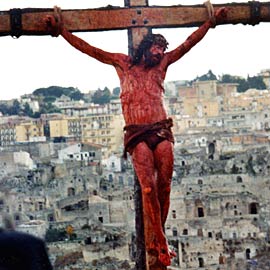 WALKING IN LOVE…5:2-7
	~ THE PATTERN - JESUS…5:2
	~ THE PERVERSION…		NOT LIVING LIKE A SON…5:3-7
WALKING IN LIGHT…5:8-14
	~ PLEASING THE FATHER…5:8-10
	~ EXPOSING DARKNESS…5:11-14
How  to Overcome Sin
Express to the Lord
Expose to the Light
Expel from your Life
WALKING IN LOVE…5:2-7
WALKING IN LIGHT…5:8-14
WALKING IN WISDOM…5:15-17
DO YOU LOOK LIKE YOUR FATHER?
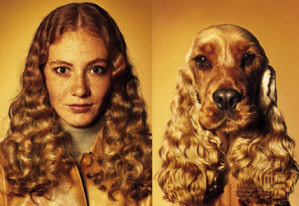 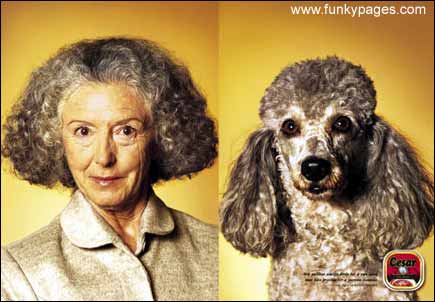 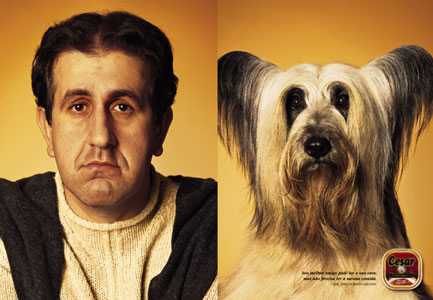 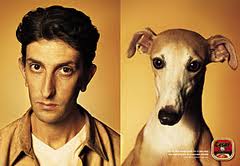 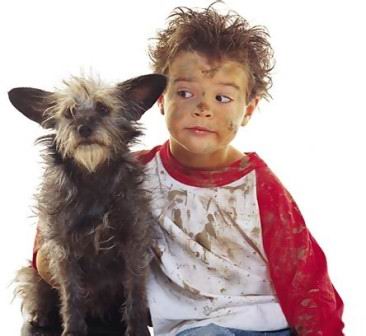